USING MOLES
What is a mole?
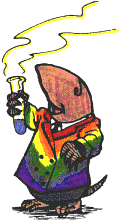 A  mole is 6.02 x 1023 of anything!!!!
This number is also called Avogadro’s number, after the guy who invented it
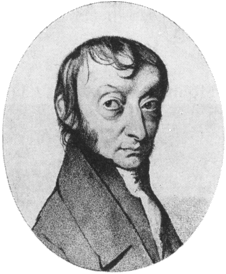 Atomic mass units
AMU stands for atomic mass units
1 amu= 1 gram per mole = 1 g/mol
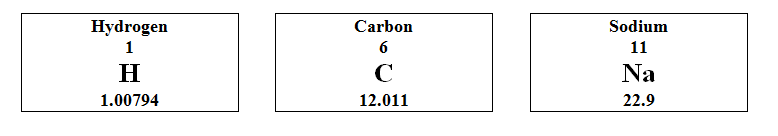 Practice!
Pb = 

Al = 

N =
Molar mass = mass of one mole

How do you find molar mass for a compound?
Find the molar mass for each atom, then add them up!

8. Find the molar mass for each of the following:
NaBr					 PbSO4